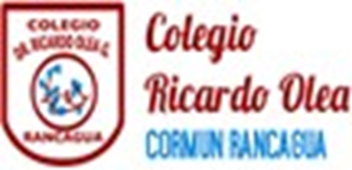 Agenda de anticipación
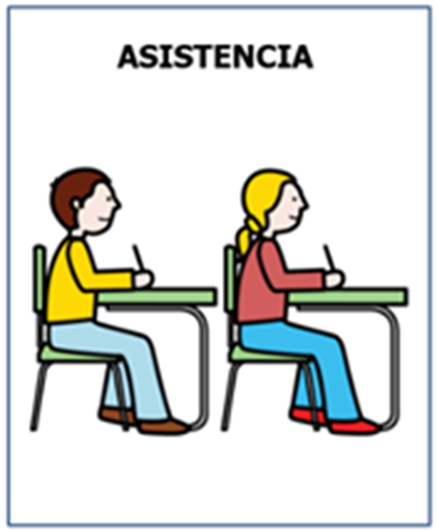 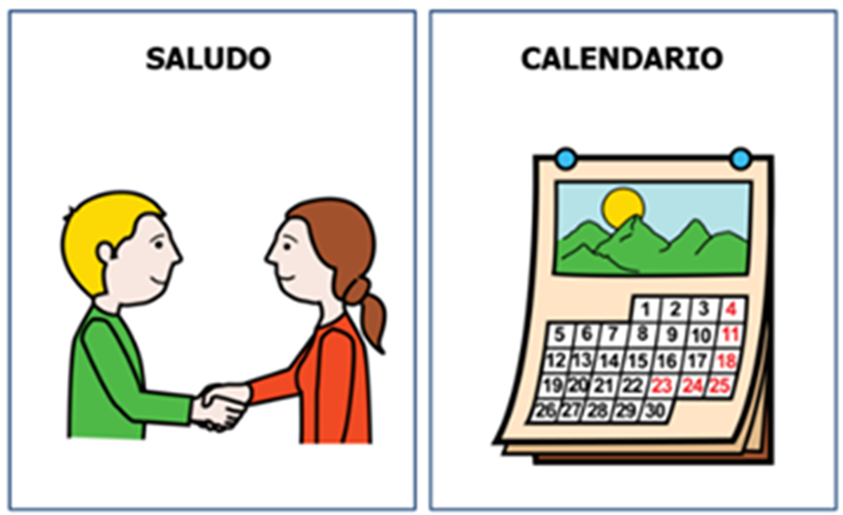 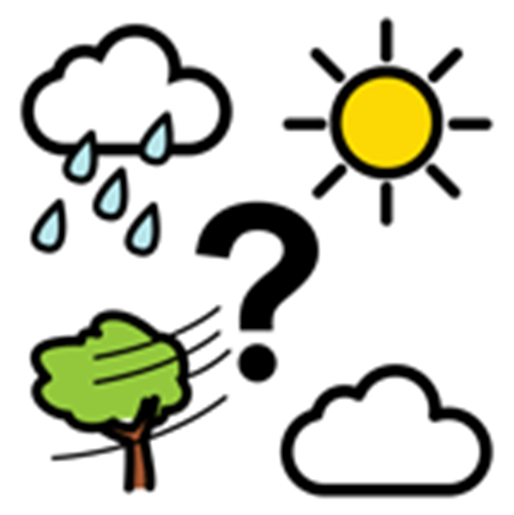 Emojis de las emociones
¿Como te sientes hoy?
¿Cómo te has sentido últimamente?
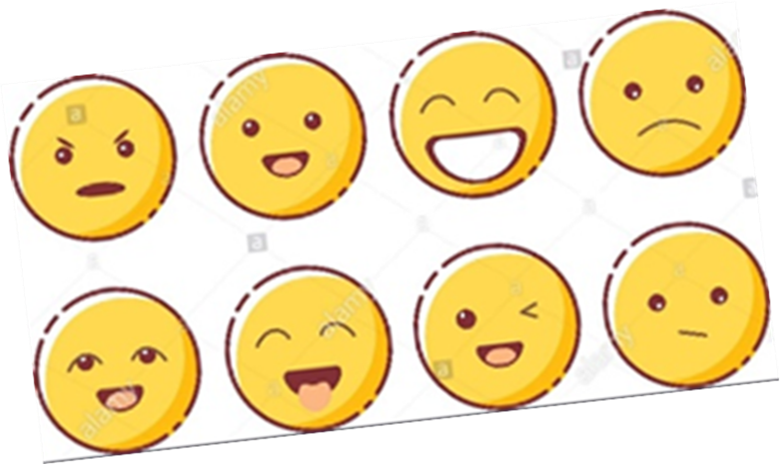 Objetivo de la clase
Resolución de problemas, utilizando la sustracción, recogiendo y organizando información entregada.
Actividad:
Con apoyo de ppt interactivo relacionado con resolución de problemas (sustracciones), los alumnos deberán resolver problemas  e identificar información importante.
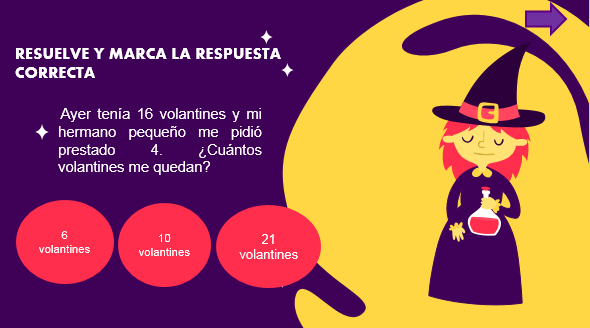 Cierre: Ruleta de restas
Despedida